Escuela Normal de Educación Preescolar.
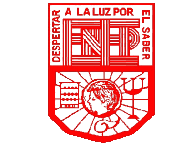 ESTRATEGIAS
Docente: YIXIE KARELIA LAGUNA MONTAÑEZ
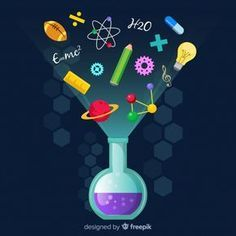 PARA LA
EXPLORACION DEL MUNDO NATURAL
Saltillo, Coahuila. Jueves 18 de marzo del 2021
Anguiano Pérez #2
Serna Reyes #15
Torres Rubio #17
Torres Valdés #19
CONOCIMIENTO DIDACTICO DEL CONTENIDO
¿Qué se va a enseñar?
¿ Porque o para que se va a enseñar? 
¿Cómo se va a enseñar?}
¿A quienes se va a enseñar?
¿Cómo se va a medir el nivel de aprendizaje?
Y se agrega uno mas
Eficacia del profesor
Es la categoría que con mayor probabilidad permite distinguir entre la comprensión del contenido  del especialista y la del pedagogo.
Para formar  ciudadanos con competencias científicas y tecnológicas  que les permitan comprender el mundo que los rodea y participar en la resolución de problemas.
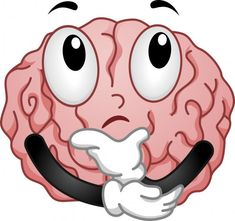 Conocimiento didactico del contenido, ¿Qué es?
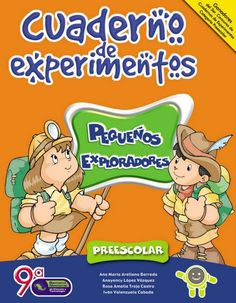 Para que enseñamos C.N
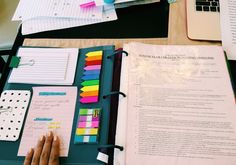 5 Componentes del (CDC)
ESTRATEGIAS PARA LA EXPLORACION DEL MUNDO NATURAL
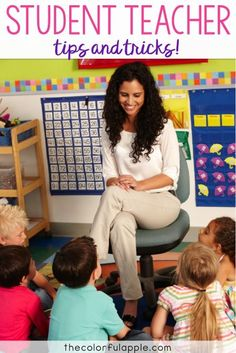 Etapas en las que el profesor prepara su clase.
Herramientas (2) para documentar el CDC de los profesores.
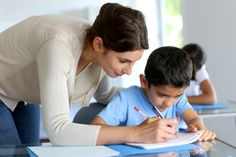 Preparación: Estructuración, interpretación y análisis de objetivos y textos.
Representación: Demostraciones o explicaciones de repertorios de representaciones.
Selección: Escoger y ordenar algún repertorio  para su  representación.
Adaptación: Ajustarse a las características de los alumnos.
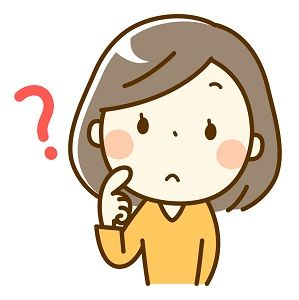 Presentar ideas centrales del contenido , formas ingeniosas de  dar clase, proyectos y evaluar.
Enfoque constructivista de enseñanza; el aprendiz logra construir conocimientos en base a lo que sabe, el profesor entiende y transforma el contenido a diferentes niveles y dificultades.
¿ Que hacen los maestros?
Un profesor sabe algo que los alumnos no comprenden. El profesor puede transformar  la comprensión, habilidades  para desenvolverse , actitudes o valores deseados
CÓMO AYUDAR AL NIÑO A APRENDER CIENCIAS
CONSEJOS PARA ENSEÑAR CIENCIA AL NIÑO EN PREESCOLAR
¿QUÉ ES LA CIENCIA?
El conocimiento científico es acumulativo: Para aprender cosas nuevas, uno necesita fundamentarlas en otras cosas que ya conoce. Por lo tanto, es importante que su niño comience a aprender temprano. Una buena manera para comenzar el proceso de aprendizaje es compartiendo con él su propio interés en las ciencias. La manera en que usted considera y habla sobre las ciencias puede influenciar las actitudes del niño hacia su estudio, -y la manera en que abordará su aprendizaje.
Hay que aprovechar la curiosidad, iniciativa y asombro natural de los niños. 
Los niños pueden aprender conceptos científicos mientras juegan.
El “jugar a la ciencia” hace que la ciencia se vuelva en algo natural para los niños. 
Los educadores deben ser más “facilitadores” que “explicadores”. 
Se pueden aprender conceptos científicos fuera y dentro del salón de clases. 
La exploración es más importante que obtener una respuesta correcta o incorrecta. 
El papel principal del educador en la enseñanza de la ciencia es el de proveer un ambiente apropiado para que los niños exploren a la naturaleza. 
Hay que dar tiempo a que los niños entiendan las preguntas y formulen respuestas.
La ciencia no es sólo una colección de datos. Por supuesto, los datos son una parte muy importante de la ciencia
La ciencia incluye: 
Observar lo que está sucediendo; 
Clasificar u organizar información;
Predecir lo que sucederá; 
Comprobar predicciones bajo condiciones controladas para ver si son correctas; y 
Sacar conclusiones.
LOS SERES VIVOS Y LOS ECOSISTEMAS
Para organismos que se reproducen sexualmente, una especie abarca todos aquéllos que pueden aparearse entre sí para producir una descendencia fértil
Existen millones de diferentes tipos de organismos individuales que habitan la Tierra al mismo tiempo algunos son muy similares entre sí
La variedad de las formas de vida terrestre se evidencia no sólo en el estudio de las semejanzas y diferencias anatómicas y conductuales entre los organismos, sino también en el estudio de similitudes y diferencias entre sus moléculas.
DIVERSIDAD DE LA VIDA
Los biólogos los clasifican dentro de una jerarquía de grupos y subgrupos con base en semejanzas y diferencias de su estructura y comportamiento.
Los animales y las plantas tienen una gran variedad de formas corporales, con diferentes estructuras generales y disposiciones de partes internas para realizar las operaciones básicas de preparar
Las moléculas más complejas que se sintetizan en los organismos vivos son cadenas de estas mismas pero más pequeñas.
Las moléculas de las células están compuestas por átomos de un número pequeño de elementos principalmente carbono, hidrógeno, nitrógeno, oxígeno, fósforo y azufre.
Todas las formas de vida que se autorreplican están compuestas de células desde las bacterias unicelulares hasta los elefantes
Muchas de las funciones básicas de los organismos se llevan a cabo en el nivel celular: síntesis proteínica, extracción de energía a partir de los nutrientes y replicación, etc.
Todas las células de un organismo son descendientes del óvulo único fecundado y contienen la misma información de ADN. A medida que generaciones sucesivas de células se forman por división, pequeñas diferencias en sus ambientes inmediatos provocan que se desarrollen de manera un poco distinta mediante la activación o desactivación de diferentes partes de la información de ADN.
La célula realiza su trabajo mediante los muchos tipos diferentes de moléculas que ella ensambla, principalmente proteínas.
Las células.
La descripción e imagen general de los glóbulos sanguíneos puede originar, a veces, que los alumnos adquieran la noción de que los organismos contienen células, y no que los organismos están formados en su mayor parte por células
Esta confusión se observa con cierta frecuencia porque a los glóbulos sanguíneos se les llama también células sanguíneas o hemáticas. 
De igual forma, a los niños les cuesta trabajo imaginar la gran cantidad de células que conforman a un ser vivo.
La transferencia de información y la transformación de la energía son funciones que desempeñan casi todas las células.
En el nivel preescolar.
Se debe dar importancia a la examinación de varios animales y plantas familiares, y a la consideración de procesos que éstos necesiten para permanecer vivos, como la alimentación y la eliminación de los desechos. Es de gran ayuda que los alumnos empleen lupas que aumenten de tres a diez veces el tamaño de los organismos o para que imaginen lo que verían si el aumento fuera mayor. 

Al terminar preescolar los alumnos deben saber que: 
Las lupas permiten que las personas vean cosas que no verían sin ellas. 
 
La mayoría de las criaturas vivientes necesitan agua, alimento y aire.
La relación entre depredador y presa es común, con sus herramientas ofensivas para los depredadores dientes, picos, garras, veneno, etc. y sus instrumentos defensivos para las presas camuflaje para esconderse, rapidez para escapar, escudos o espinas para que no los puedan tocar, sustancias irritantes para repeler.
Existen también otras relaciones entre los organismos. Los parásitos se nutren de sus huéspedes, a veces con malas consecuencias para los últimos
Cada especie está ligada, directa o indirectamente, con una multitud de otras especies en un ecosistema. Las plantas proveen comida, refugio y nidos a otros organismos
INTERDEPENDENCIA DE LA VIDA
La interdependencia de los organismos en un ecosistema con frecuencia da por resultado una estabilidad aproximada durante cientos o miles de años.
Como muchos sistemas complejos, los ecosistemas suelen presentar variaciones cíclicas cercanas al estado aproximado de equilibrio.
Este concepto debe respaldarse conociendo las relaciones que existen entre los organismos, los tipos de condiciones físicas que deben asimilar, los tipos de ambiente creados por la interacción entre ellos, y la complejidad de esos sistemas.
A los alumnos no se les dificulta captar la noción general de la mutua dependencia de las especies y de éstas con el ambiente para sobrevivir.
En el nivel preescolar.
Los niños deben comenzar a darse cuenta de las partes básicas de la cadena alimenticia las plantas necesitan la luz solar para crecer, algunos animales comen plantas y otros animales comen tanto plantas como animales. Es muy difícil para los alumnos del nivel elemental, el concepto clave de las plantas fabrican sí propio alimento, por lo que éste debe guardarse hasta los grados intermedios. 
En el desarrollo del razonamiento infantil puede ayudar el concepto de reciclado, tanto en la naturaleza como en las sociedades humanas. La familiaridad con el reciclado apoya la noción de que la materia continúa existiendo aunque cambia de una forma a otra. 
Al terminar preescolar los alumnos deben saber que: 
Las plantas y los animales necesitan tomar agua, y los animales necesitar tomar alimentos. Además, las plantas necesitan 

Hay muchos materiales que se pueden reciclar, para reúso, a veces en distintas formas.
Evolución del mundo
- Las ideas modernas de la evolución ofrecen una explicación científica para tres grupos principales de hechos observables acerca de la vida en la Tierra: El enorme numero de formas de vida que se observa alrededor, las semejanzas sistemáticas en la anatomía y la química molecular que se nota dentro de esa diversidad y la secuencia de cambios en fósiles encontrados en capas sucesivas de rocas con una antigüedad de mas de mil millones de años. -Las características seleccionables pueden incluir detalles de bioquímica, como la estructura molecular de las hormonas o las enzimas digestivas, y rasgos anatómicos que se presentan en el desarrollo de los organismos, como el tamaño de los huesos o la longitud del pelo. -El concepto moderno de la evolución ofrece un principio unificante para entender la historia de la vida en la Tierra, las relaciones entre los seres vivos y la dependencia de la vida respecto del ambiente físico.
La Identidad humana:
En el nivel preescolar
Su enseñanza
Para que los niños conozcan la diversidad biológica, se puede dirigir su curiosidad al estudio de fósiles y dinosaurios, para hacerlos entender  que hay formas de vida que ya no existen. Al terminar preescolar los alumnos deben saber que: -Las distintas plantas y animales tienen características exteriores que los ayudan en diversos tipos de ambiente. -Algunos organismos, que alguna vez poblaron la Tierra, han desaparecido por completo, aunque tenían cierto parecido con otros que aun existen.
Los seres humanos varían en forma y talla, color de piel, proporciones del cuerpo, vello corporal, rasgos faciales, fuerza muscular, destreza, etc., pero estas diferencias son pequeñas comparadas con las similitudes internas, como se demuestra en el hecho de que las personas de cualquier otra parte del mundo puedan mezclarse físicamente con base en la reproducción, transfusiones sanguíneas y trasplantes de órganos.     - La especie humana es biológica, social y cultural, también es tecnológica
La evolución sostiene que los humanos provienen de criaturas inferiores, lo cual se opone a lo que la humanidad puede ver con facilidad en cuanto a que, generación tras generación, no cambian las formas de vida. Es importante distinguir entre evolución, los cambios históricos de formas de vida que los científicos aceptan generalmente, y la selección natural, que es el mecanismo de los cambios.
Su enseñanza: Los individuos se dan perfecta cuenta de las diferencias que existen entre ellos mismos y los miembros de su familia, entre los miembros de su familia, ente los miembros de su familia y los vecinos, entre los vecinos y los extraños
 
En el nivel preescolar: Deben descubrirse a si mismos y a otras especies animales, desarrollar ideas acerca de como viven, crecen, se alimentan, se mueven y usan sus sentidos las personas y los animales. Al terminar preescolar los alumnos deben saber que: - Las personas tienen distintas características externas, como el tamaño, la forma y el color del cabello, la piel y los ojos, pero son mas semejantes entre su que otros animales. - Las personas necesitan agua, alimentos, aire, limpieza y determinada graduación de temperatura en su ambiente, al igual que otros animales. - Las personas tienden a vivir en forma gregaria, en la cual los individuos desempeñan distintos papeles.